2017 ALA Midwinter Metadata Interest Group Meeting
Overcoming the Challenges of Implementing Standardized Metadata Practices in a Digital Repository
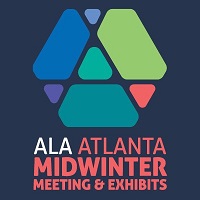 Sai Deng, Metadata Librarian, University of Central Florida Libraries
What a Metadata Librarian Normally Can Do
Adopt Standard Controlled Vocabularies
Such as LC linked data values (geographic names, type and genre values…)
Authority Control of Entities
Such as personal and corporate names (author, college and department names…)
Weigh Subjects Over Keywords & Present Subject as a Facet
Freely use controlled terms from thesaurus and subject lists (e.g., FAST terms), as well as keywords, and be able to distinguish between them; 
Allow subjects to be an important search access point.
Follow Certain Cataloging or Metadata Guidelines
Such as Dublin Core, RDA, DACS, MODS, VRACore.
More: Wish lists
Can add linked data URIs (e.g., to personal and corporate names, places…); or
Can verify the linked data URIs added by the system…
Free Control of Fields
Freely add a field, delete a field, change a field label, adjust its mapping…
These practices have been expected by the catalogers and metadata librarians; they’re considered to be “standardized” or “normal” by some.
Challenges in Working with Some Repositories
Subjects & Keywords

Some repositories prefer keywords or their own taxonomies to standard thesauri and subjects; don't display thesaurus terms/ subjects as a facet, or as a "browse by" option.
Authority Control

Some repositories don’t use controlled names but what the author enters; they allow the library (e.g., LC) controlled names to be added as additional fields, but not indexed, not display under "browse by names."
Control of Fields

In some hosting solutions, need to go through the vendor representative to make any change to the metadata templates or fields.
Harvesting Issues: Data discrepency in harvesting data from some repostiroies to OCLC Digital Gateway; will not harvest certain fields; have different ways in treating certain fields…
4
Why
These Changes?
Design Principle

Some are designed more for authors, rather than catalogers or librarians
The focus switched from librarians to users
Researchers assign disciplines and keywords to their own materials
Some repositories and libraries replaced traditional methods with other ways
Repository taxonomy;
Researcher identifiers;
Institutional KM (not LC name authority or its linked data URI)
Stakeholders in this landscape:
Users, authors, vendors, librarians, catalogers?
Some Responses to the Challenges
Add additional fields for controlled terms (e.g., names) besides the fields w/ uncontrolled or local values
Establish templates for different types of collections in the digital repository
Work with other librarians (Digital Initiatives, Special Collections, subject librarians) and authors
Add additional fields for linked data URIs
Duplicate or tweak values for certain fields to get them harvested
Accept author metadata, and keep the option of metadata review open
Make more requests to the vendor representative
Some Reflections
The definition for "standardized Metadata Practices" changes over time and in the landscape of many systems and stakeholders; 
Is a blend of more traditional practices and changed practices a good approach? 
Are we gaining or losing anything by moving away from traditional practices?
It is beneficial when librarians from different departments work together and also with authors and vendors to make careful, practical and conscientious choices.
Thank
You
Contact
Sai Deng    sai.deng@ucf.eduMetadata Librarian & Associate Librarian